Year 6, Unit 1
Calculating using knowledge of structures 1
Year 6, Unit 1
These materials heavily reflect the prioritisation approach of the ready-to-progress criteria in the DfE Primary Mathematics Guidance 2020 and on the PPTs that exemplify them on the NCETM website. They also include other relevant National Curriculum content. Related sections of the NCETM Primary Mastery Professional Development Materials provide small-step teaching guidance.
Ready-to-progress criteria addressed by this unit
Teaching of this unit supports the following criteria from the ‘DfE Mathematics Guidance: key stages 1 & 2’ (the 335-page document available as a download)
6AS/MD-1 Page 298
6AS/MD-2 Page 302
Curriculum Prioritisation for Primary Maths
Contents
The links below take you to the starting slide of each learning outcome.
Click the arrow button to return to this Contents slide.
Curriculum Prioritisation for Primary Maths
Contents
The links below take you to the starting slide of each learning outcome.
Click the arrow button to return to this Contents slide.
Curriculum Prioritisation for Primary Maths
Contents
The links below take you to the starting slide of each learning outcome.
Click the arrow button to return to this Contents slide.
Curriculum Prioritisation for Primary Maths
Contents
The links below take you to the starting slide of each learning outcome.
Click the arrow button to return to this Contents slide.
Curriculum Prioritisation for Primary Maths
Contents
The links below take you to the starting slide of each learning outcome.
Click the arrow button to return to this Contents slide.
Curriculum Prioritisation for Primary Maths
Year 6, Unit 1, Learning Outcome 1
The following slides have been collated to support the teaching of this learning outcome.
Curriculum Prioritisation for Primary Maths
Year 6, Unit 1, Learning Outcome 1
Additional teacher guidance for this outcome should be read first and can be found in this segment of the NCETM Primary Mastery Professional Development Materials:
1.28 Common structures and the part-part-whole relationship
The spine materials are divided into ‘teaching points’ and ‘steps in learning’.
Curriculum Prioritisation for Primary Maths
1.28 Common structures – step 1:1
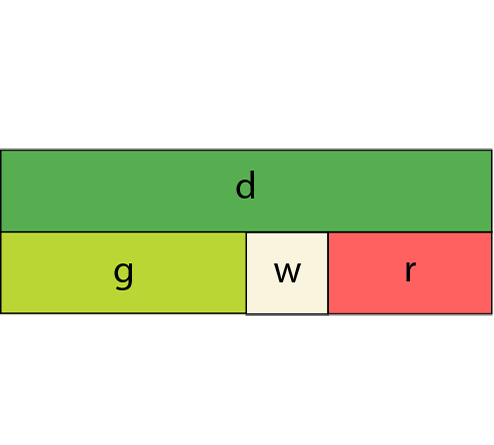 [Speaker Notes: Additive – combining or partitioning]
1.28 Common structures – step 1:1
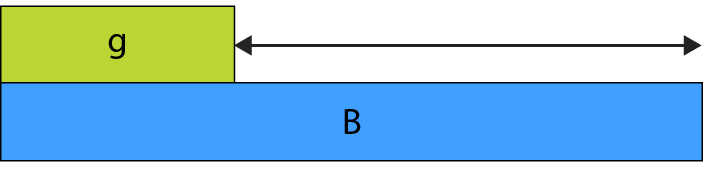 [Speaker Notes: Additive – comparative]
1.28 Common structures – step 1:1
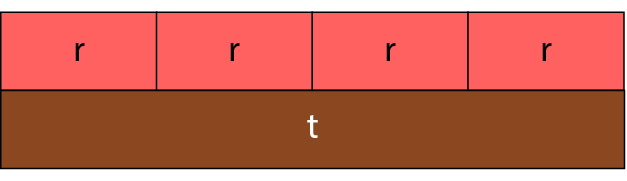 [Speaker Notes: Additive or multiplicative]
1.28 Common structures – step 1:1
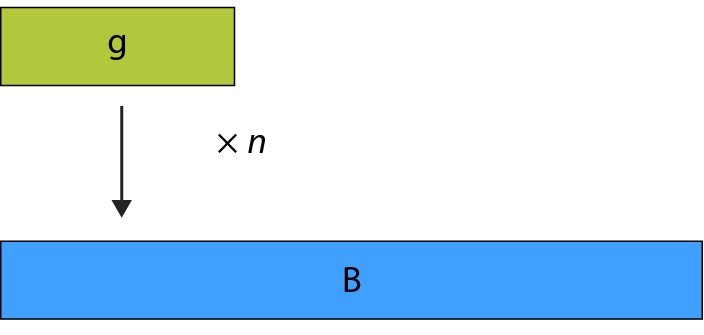 [Speaker Notes: Multiplicative – scaling]
1.28 Common structures – step 1:1
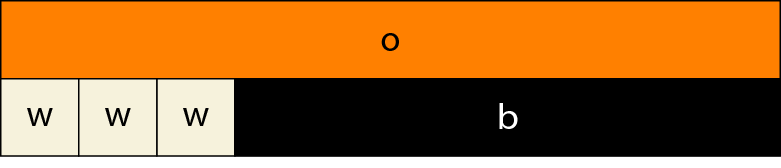 [Speaker Notes: Additive and multiplicative combined]
1.28 Common structures – step 1:2
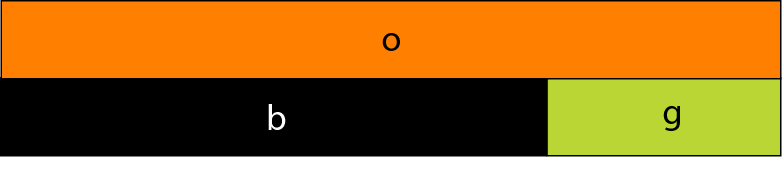 black + light green = orange
b + g = o
orange = black + light green
o = b + g
[Speaker Notes: Pair of two different rods (additive)]
1.28 Common structures – step 1:2
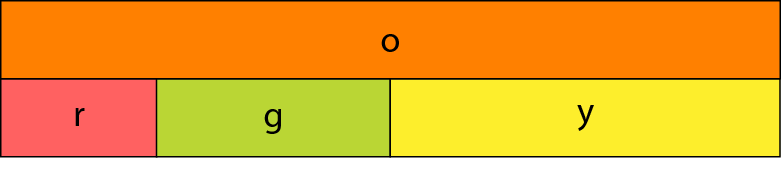 red + light green + yellow = orange
r + g + y = o
[Speaker Notes: Group of three different rods (additive)]
1.28 Common structures – step 1:2
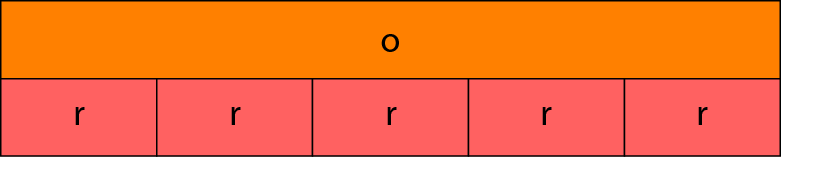 5 × r = o
or r + r + r + r + r = o
[Speaker Notes: Group of identical rods (multiplicative/repeated addition)]
1.28 Common structures – step 1:2
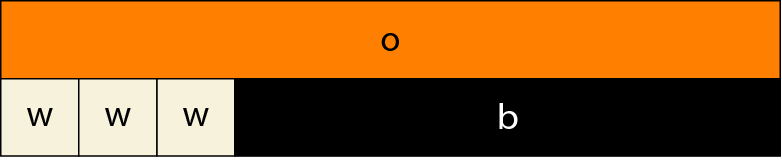 3 × w + b = o
or w + w + w + b = o
[Speaker Notes: A group of identical rods and a different rod (additive and multiplicative)]
1.28 Common structures – step 1:3
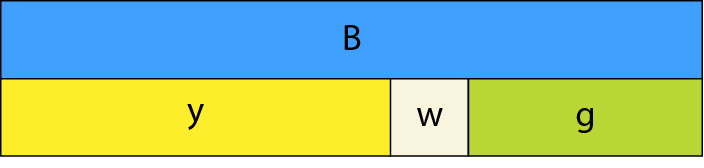 B = y + w + g
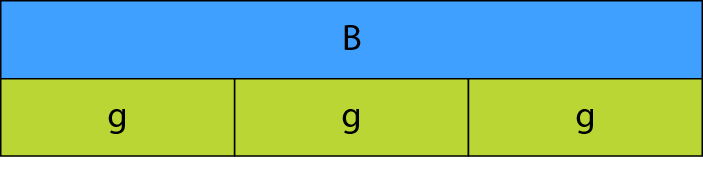 B = g + g + g
B = 3 × g
[Speaker Notes: Model A (top): additive
Model B (bottom): multiplicative/repeated addition]
Year 6, Unit 1, Learning Outcome 2
The following slides have been collated to support the teaching of this learning outcome.
Curriculum Prioritisation for Primary Maths
Year 6, Unit 1, Learning Outcome 2
Additional teacher guidance for this outcome should be read first and can be found in this segment of the NCETM Primary Mastery Professional Development Materials:
1.28 Common structures and the part-part-whole relationship
The spine materials are divided into ‘teaching points’ and ‘steps in learning’.
Curriculum Prioritisation for Primary Maths
1.28 Common structures – step 1:4
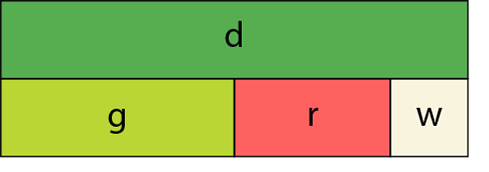 [Speaker Notes: Additive: A bowl of fruit contains more apples than oranges, and more oranges than bananas.]
1.28 Common structures – step 1:4
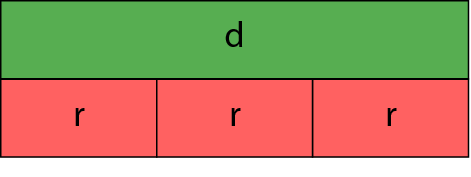 [Speaker Notes: Multiplicative/repeated addition: A bowl of fruit contains equal quantities of apples, oranges and bananas.]
1.28 Common structures – step 1:4
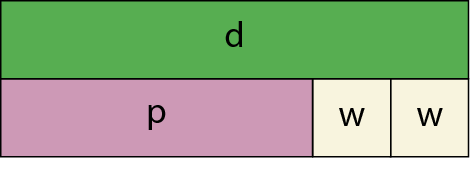 [Speaker Notes: Additive and multiplicative combined: A bowl of fruit contains mostly apples, and equal numbers of oranges and bananas.]
1.28 Common structures – step 1:5
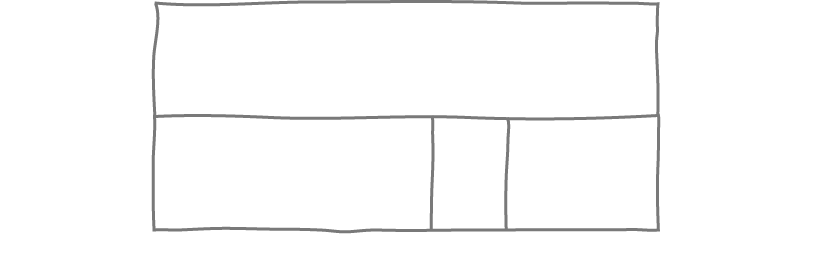 [Speaker Notes: Additive: I have a four-metre length of wood. I cut it into three pieces of 2.2 m, 0.6 m and 1.2 m.]
Year 6, Unit 1, Learning Outcome 3
The following slides have been collated to support the teaching of this learning outcome.
Curriculum Prioritisation for Primary Maths
Year 6, Unit 1, Learning Outcome 3
Additional teacher guidance for this outcome should be read first and can be found in this segment of the NCETM Primary Mastery Professional Development Materials:
1.28 Common structures and the part-part-whole relationship
The spine materials are divided into ‘teaching points’ and ‘steps in learning’.
Curriculum Prioritisation for Primary Maths
1.28 Common structures – step 1:7
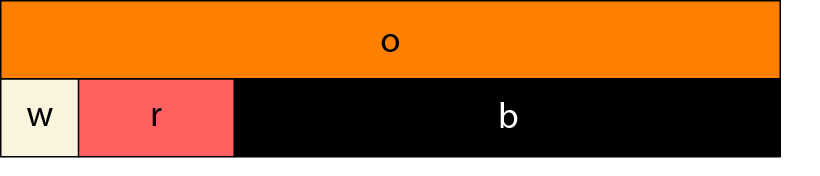 [Speaker Notes: All parts known/no missing parts]
1.28 Common structures – step 1:7
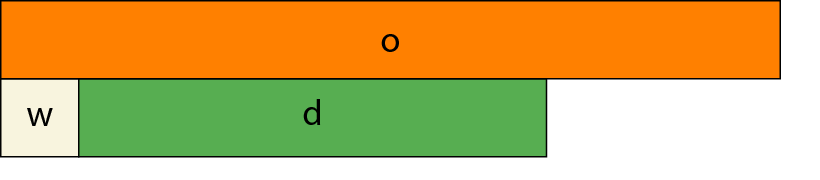 [Speaker Notes: Two parts known/one part missing]
1.28 Common structures – step 1:7
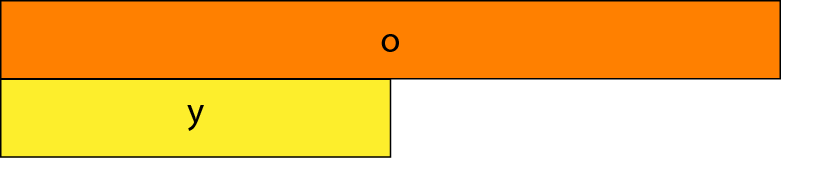 [Speaker Notes: One part known/two parts missing]
6AS/MD-1 Quantify additive and multiplicative relationships
Click to reveal both bar models and related equations. What’s the same? What’s different?
Which bar model shows an additive relationship? Why? Explain how you know.
Which bar model shows a multiplicative relationship? Why? Explain how you know. 
What does this tell us about how the relationship between two numbers can be expressed?
750
250 + 750 = 1,000
1,000 – 750 = 250
1,000
250
250
1,000
The relationship between two numbers can be expressed additively or multiplicatively.
250 x 4 = 1,000
1000 ÷ 4 = 250
6AS/MD-1 Quantify additive and multiplicative relationships
750
Does this representations show an additive or multiplicative relationship? Why?
What known facts help us to complete the representation?
How can we describe this additive relationship?


What addition and subtraction equations can be written from the representation?
+
750
–
1,000 is 750 more than 250.
250 is 750 less than 1,000.
1,000
250
+ 750
250              = 1,000
1,000              = 250
– 750
6AS/MD-1 Quantify additive and multiplicative relationships
Does this representations show an additive or multiplicative relationship? Why?
What known facts help us to complete the representation?
How can we describe this multiplicative relationship?


What multiplication and division equations can be written from the representation?
4
×
1,000 is four times the size of 250.
250 is one-quarter of 1,000.
4
÷
1,000
250
× 4
250              = 1,000
1,000              = 250
÷ 4
6AS/MD-1 Quantify additive and multiplicative relationships
20 = 10
30 = 10
40 = 10
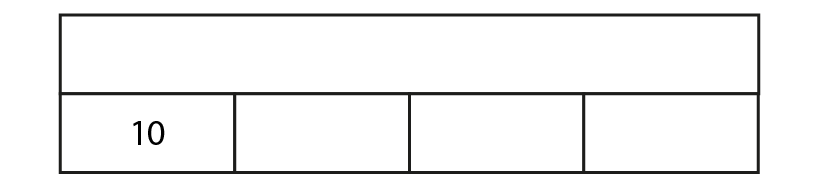 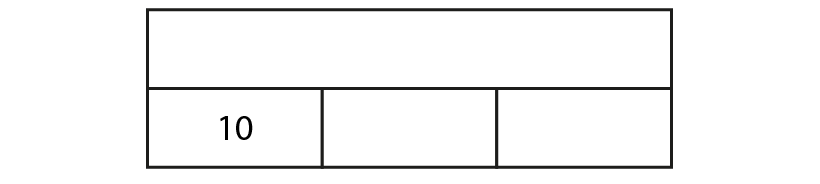 2
3
4
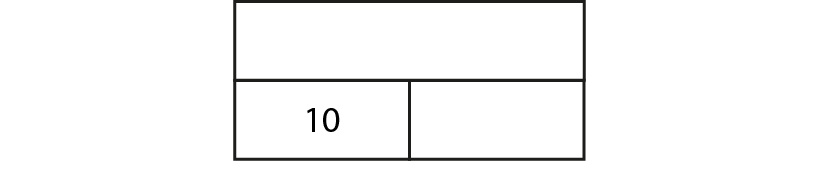 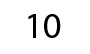 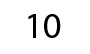 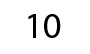 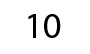 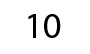 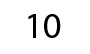 6AS/MD-1 Quantify additive and multiplicative relationships
200 +          =  1,200                    200 x           = 1,200  

30 = 3 +                                       30 = 3 x
+  0.1  = 1                                    x 0.1 = 1
Complete these calculations and consider the difference between additive and multiplicative relationships.
Year 6, Unit 1, Learning Outcome 4
The following slides have been collated to support the teaching of this learning outcome.
Curriculum Prioritisation for Primary Maths
Year 6, Unit 1, Learning Outcome 4
Additional teacher guidance for this outcome should be read first and can be found in this segment of the NCETM Primary Mastery Professional Development Materials:
1.28 Common structures and the part-part-whole relationship
The spine materials are divided into ‘teaching points’ and ‘steps in learning’.
Curriculum Prioritisation for Primary Maths
1.28 Common structures – step 2:1
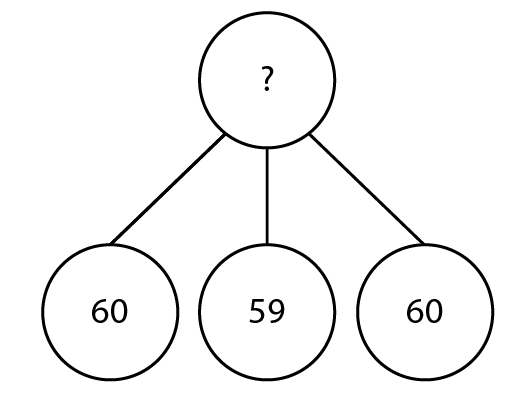 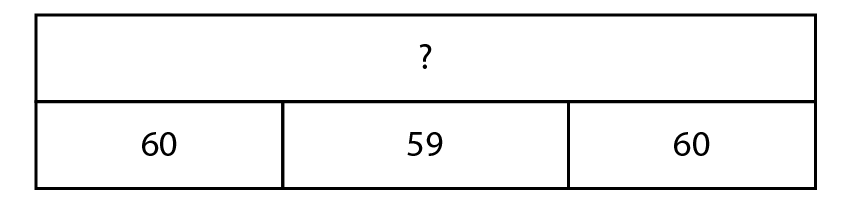 [Speaker Notes: Draw a diagram to represent the total number of children in Reception, Year One and Year Two.]
1.28 Common structures – step 2:3
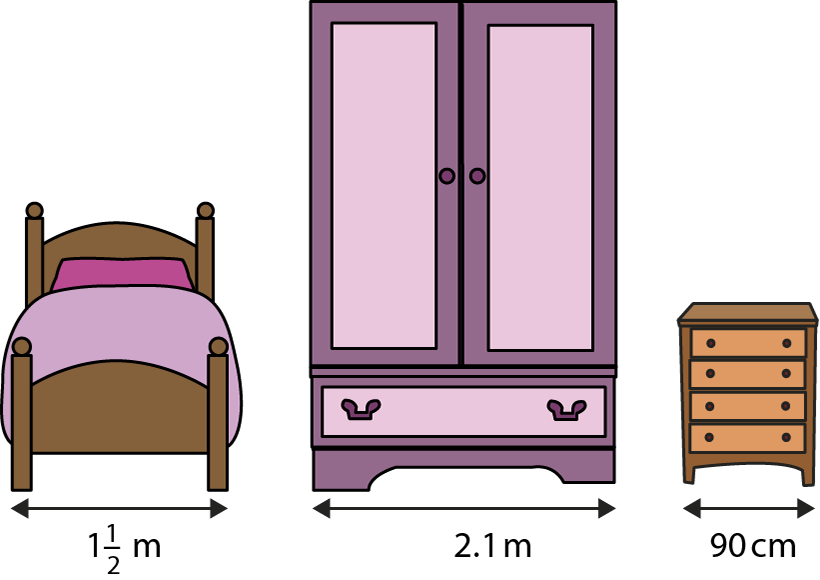 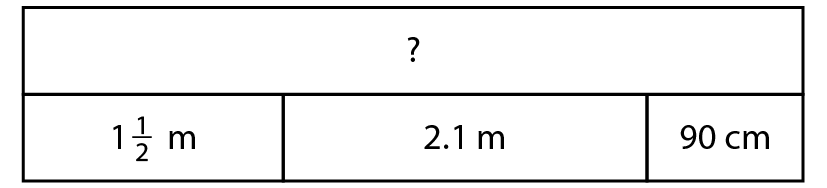 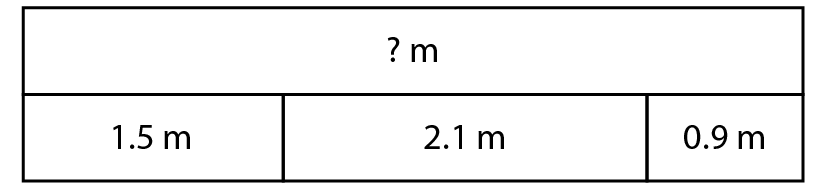 [Speaker Notes: If I line the three pieces of furniture up along a wall, side-by-side, how much width do they take up?]
1.28 Common structures – step 2:4
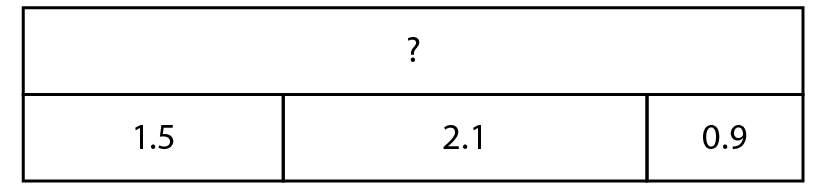 [Speaker Notes: Tell a story to go with this representation.]
Year 6, Unit 1, Learning Outcome 5
The following slides have been collated to support the teaching of this learning outcome.
Curriculum Prioritisation for Primary Maths
Year 6, Unit 1, Learning Outcome 5
Additional teacher guidance for this outcome should be read first and can be found in this segment of the NCETM Primary Mastery Professional Development Materials:
1.28 Common structures and the part-part-whole relationship
The spine materials are divided into ‘teaching points’ and ‘steps in learning’.
Curriculum Prioritisation for Primary Maths
1.28 Common structures – step 2:5
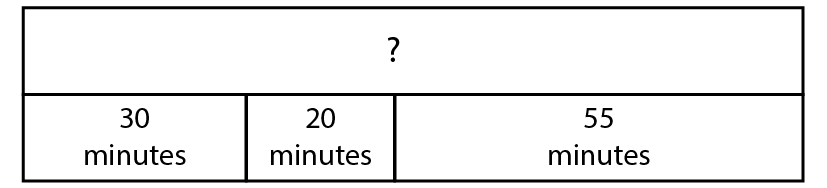 = 50 + 55
30 + 20 + 55
= 105
45
60
= 1 hr 45 mins
55 + 5 = 60
1 hr 45 mins
30 + 15 = 45
[Speaker Notes: Tell a story to go with this representation.]
1.28 Common structures – step 2:6
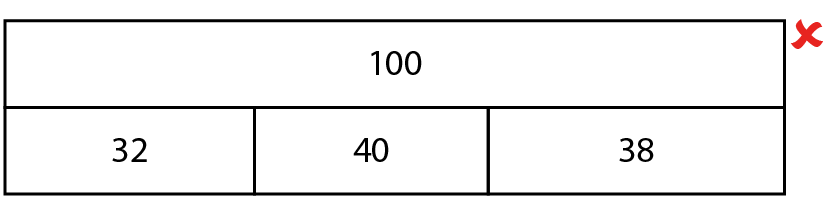 [Speaker Notes: 100 children choose a sport at an activity afternoon. 32 choose football, 40 choose basketball and 38 choose rounders.
How could you change the bar model to make it correct?]
Year 6, Unit 1, Learning Outcome 6
The following slides have been collated to support the teaching of this learning outcome.
Curriculum Prioritisation for Primary Maths
Year 6, Unit 1, Learning Outcome 6
Additional teacher guidance for this outcome should be read first and can be found in this segment of the NCETM Primary Mastery Professional Development Materials:
1.28 Common structures and the part-part-whole relationship
The spine materials are divided into ‘teaching points’ and ‘steps in learning’.
Curriculum Prioritisation for Primary Maths
1.28 Common structures – step 2:7
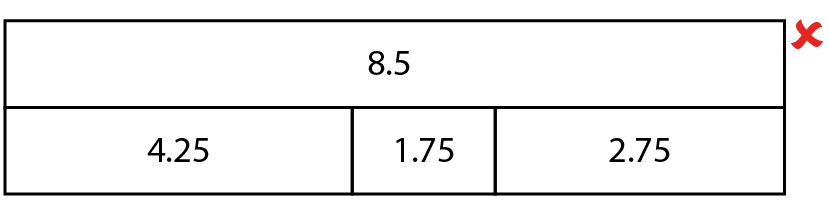 [Speaker Notes: Noah draws this diagram.
Is it correct?
How could you change it to make it correct?
Can you think of another way?
And another?]
1.28 Common structures – step 2:7
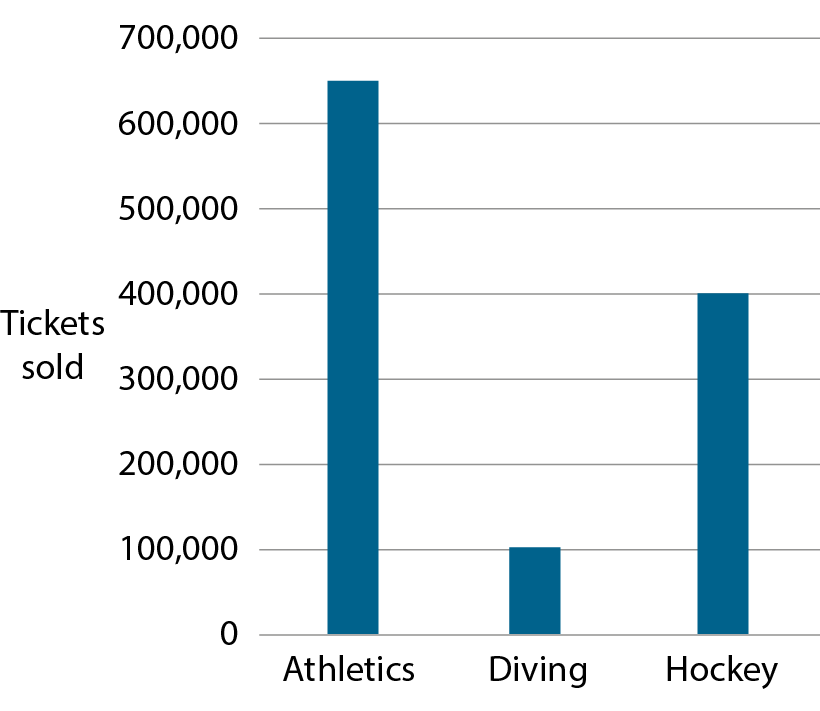 Source: London Datastore
Public sector information licensed under the
Open Government Licence v2.0
[Speaker Notes: The graph shows the approximate number of tickets sold for three different events at the 2012 London Olympics. Each value is rounded to the nearest 50,000.
Felicity says that about 1,100,000 tickets were sold in total for these three events. Is she correct?

Source: London Datastore, Public sector information licensed under the Open Government Licence v2.0
http://www.nationalarchives.gov.uk/doc/open-government-licence/version/2/]
1.28 Common structures – step 2:7
140
83
62
104
[Speaker Notes: The table shows the population of four islands. What is the total population of all four islands?]
Year 6, Unit 1, Learning Outcome 7
The following slides have been collated to support the teaching of this learning outcome.
Curriculum Prioritisation for Primary Maths
Year 6, Unit 1, Learning Outcome 7
Additional teacher guidance for this outcome should be read first and can be found in this segment of the NCETM Primary Mastery Professional Development Materials:
1.28 Common structures and the part-part-whole relationship
The spine materials are divided into ‘teaching points’ and ‘steps in learning’.
Curriculum Prioritisation for Primary Maths
1.28 Common structures – step 3:1
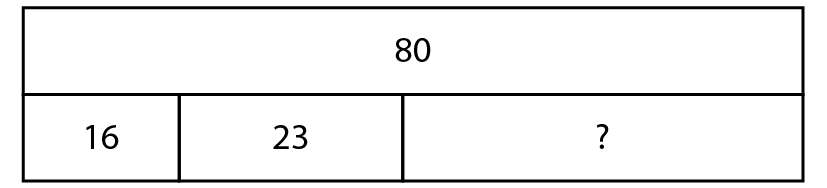 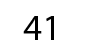 80 – 16 = 64
64 – 23 = 41
16 + 23 = 39
80 – 39 = 41
[Speaker Notes: 80 children chose an orange, apple or banana for fruit break. 16 children chose oranges and 23 chose apples. How many chose bananas?]
Year 6, Unit 1, Learning Outcome 8
The following slides have been collated to support the teaching of this learning outcome.
Curriculum Prioritisation for Primary Maths
Year 6, Unit 1, Learning Outcome 8
Additional teacher guidance for this outcome should be read first and can be found in this segment of the NCETM Primary Mastery Professional Development Materials:
1.28 Common structures and the part-part-whole relationship
The spine materials are divided into ‘teaching points’ and ‘steps in learning’.
Curriculum Prioritisation for Primary Maths
1.28 Common structures – step 3:4
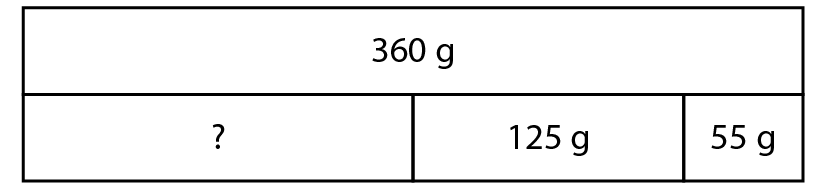 0
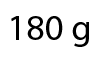 [Speaker Notes: Jack mixes together some flour, 125 g butter and 55 g sugar. All the ingredients together weigh 360 g. How much flour does Jack use?]
1.28 Common structures – step 3:4
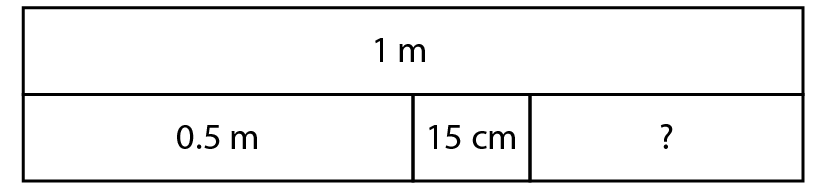 0
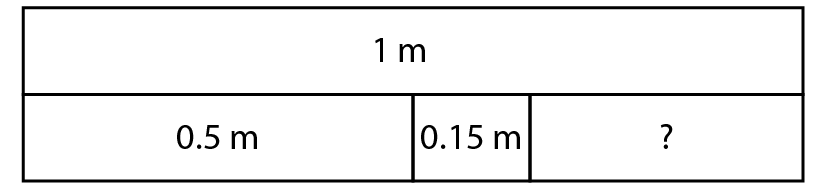 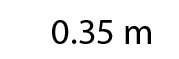 0
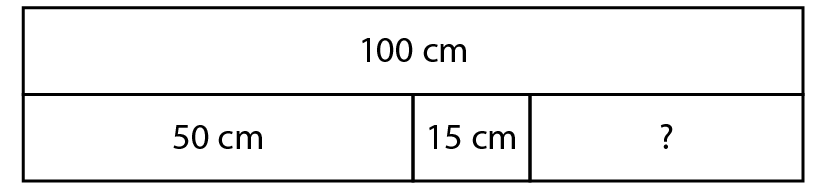 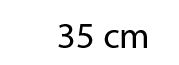 0
[Speaker Notes: I have 1 m of ribbon. I cut off 0.5 m to use for a hair tie and another 15 cm to use for a bracelet. How much do I have left?]
1.28 Common structures – step 3:5
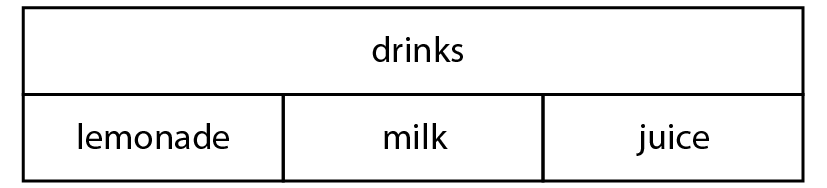 

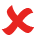 [Speaker Notes: Rahul is solving a word problem involving favourite drinks. He draws this representation.
Use Rahul’s model to decide whether the following equations are true or false.]
1.28 Common structures – step 3:5
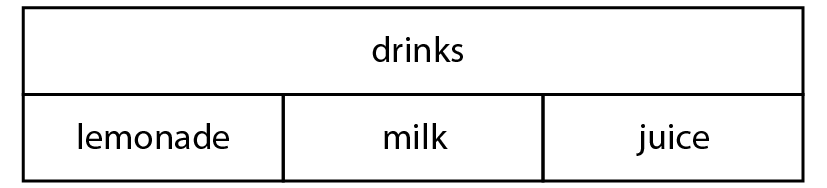 juice = drinks – lemonade – milk
_______ = drinks – lemonade – juice
milk
lemonade = _______ – milk – ______
drinks
juice
[Speaker Notes: Rahul writes a correct equation. Complete the similar equations.]
1.28 Common structures – step 3:5
30
10
20
[Speaker Notes: Use the equations to complete this table of data about different year groups’ favourite drinks.]
Year 6, Unit 1, Learning Outcome 9
The following slides have been collated to support the teaching of this learning outcome.
Curriculum Prioritisation for Primary Maths
Year 6, Unit 1, Learning Outcome 9
Additional teacher guidance for this outcome should be read first and can be found in this segment of the NCETM Primary Mastery Professional Development Materials:
1.28 Common structures and the part-part-whole relationship
The spine materials are divided into ‘teaching points’ and ‘steps in learning’.
Curriculum Prioritisation for Primary Maths
1.28 Common structures – step 3:6
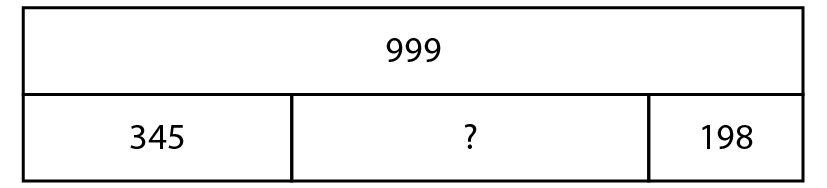 999
=
345 +            +198
whole
three parts
1.28 Common structures – step 3:6
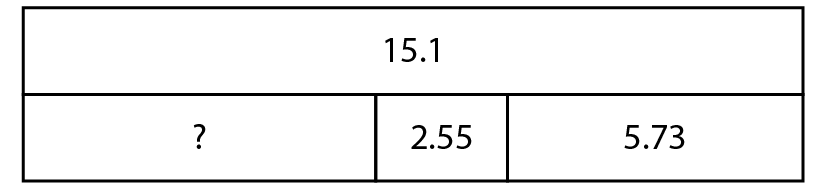 + 2.55 + 5.73
15.1
=
whole
three parts
1.28 Common structures – step 3:6
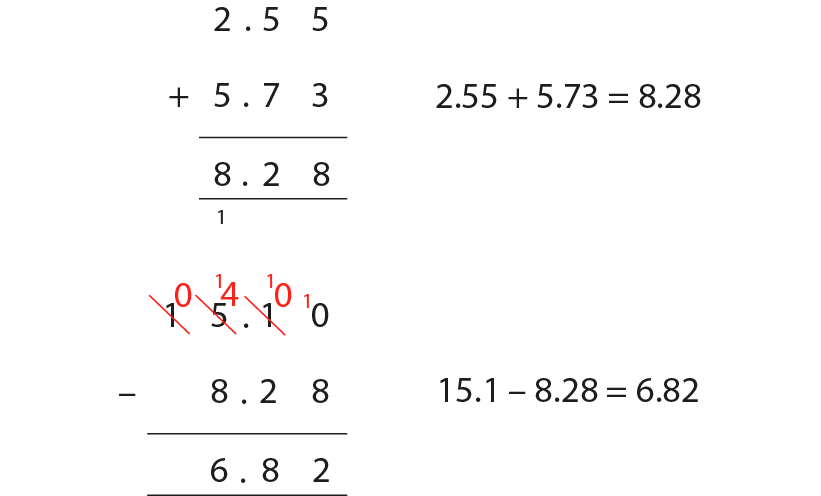 Year 6, Unit 1, Learning Outcome 10
The following slides have been collated to support the teaching of this learning outcome.
Curriculum Prioritisation for Primary Maths
Year 6, Unit 1, Learning Outcome 10
Additional teacher guidance for this outcome should be read first and can be found in this segment of the NCETM Primary Mastery Professional Development Materials:
1.29 Using equivalence and the compensation category to calculate
The spine materials are divided into ‘teaching points’ and ‘steps in learning’.
Curriculum Prioritisation for Primary Maths
1.29 Equivalence and compensation – step 1:1
27 + 18
= 25 + 20
= 45
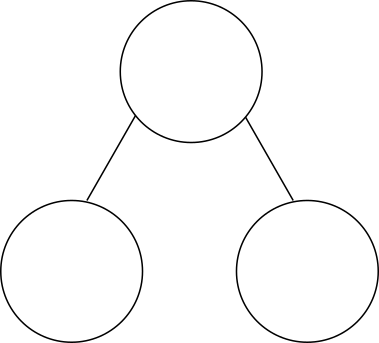 45
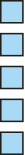 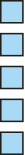 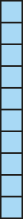 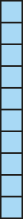 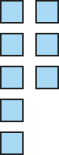 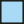 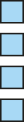 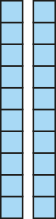 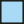 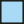 1.29 Equivalence and compensation – step 1:1
27 + 18
= 25 + 20
= 45
27
+
18
=
45
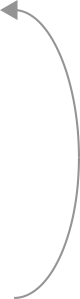 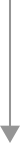 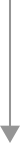 − 2
+ 2
25
+
20
=
45
1.29 Equivalence and compensation – step 1:2
=   545,221
199,999   +   345,222
=  200,000   +   345,221
1
345,221
1.29 Equivalence and compensation – step 1:2
199,999 + 345,222
= 200,000 + 345,221
= 545,221
199,999
+
345,222
=
545,221
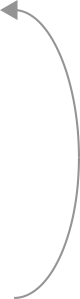 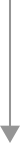 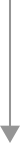 + 1
− 1
200,000
+
345,221
=
545,221
1.29 Equivalence and compensation – step 1:2
=   97,650
7,656   +   89,994
=   7,650   +   90,000
7,650
6
1.29 Equivalence and compensation – step 1:2
7,656 + 89,994
= 7,650 + 90,000
= 97,650
7,656
+
89,994
=
97,650
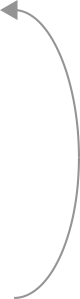 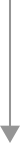 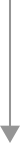 − 6
+ 6
7,650
+
90,000
=
97,650
1.29 Equivalence and compensation – step 1:10




1.29 Equivalence and compensation – step 1:10
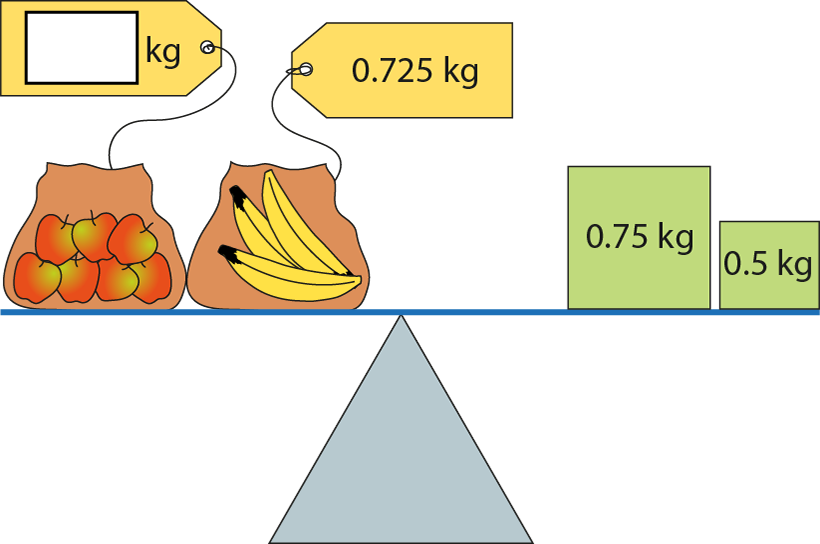 0.525
Year 6, Unit 1, Learning Outcome 11
The following slides have been collated to support the teaching of this learning outcome.
Curriculum Prioritisation for Primary Maths
Year 6, Unit 1, Learning Outcome 11
Additional teacher guidance for this outcome should be read first and can be found in this segment of the NCETM Primary Mastery Professional Development Materials:
1.29 Using equivalence and the compensation category to calculate
The spine materials are divided into ‘teaching points’ and ‘steps in learning’.
Curriculum Prioritisation for Primary Maths
1.29 Equivalence and compensation – step 1:3
5.3 + 3.98
= 5.28 + 4.0
= 9.28
5.3
+
3.98
=
9.28
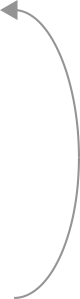 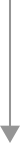 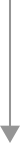 − 0.02
+ 0.02
5.28
+
4.0
=
9.28
1.29 Equivalence and compensation – step 1:3
5.3 + 3.98
= 5.0 + 4.28
= 9.28
5.3
+
3.98
=
9.28
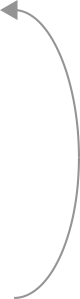 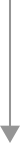 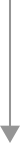 − 0.3
+ 0.3
5.0
+
4.28
=
9.28
1.29 Equivalence and compensation – step 1:10




1.29 Equivalence and compensation – step 1:10
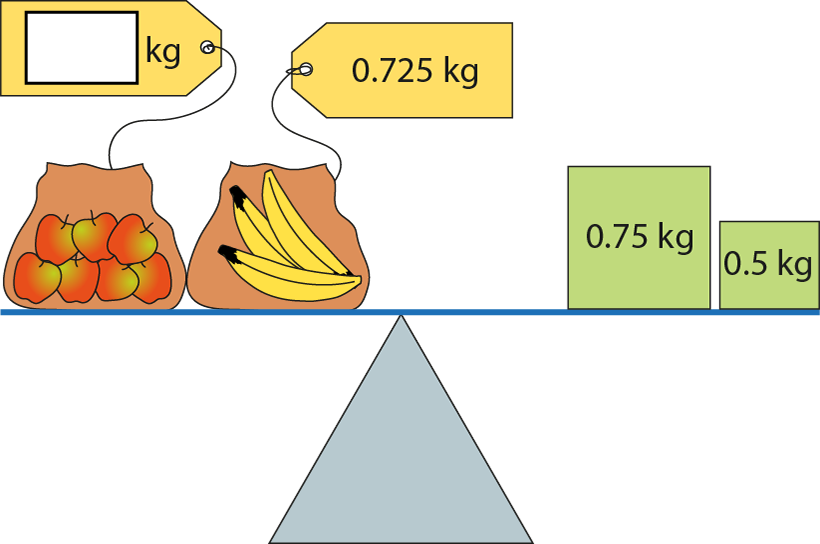 0.525
6AS/MD-2 Derive related calculations
Use the first calculation to derive the missing term in the second calculation.
Explain your reasoning.
14.8 + 7.6 = 22.4
12.8 +          = 22.4
12.8 +  9.6   = 22.4
Year 6, Unit 1, Learning Outcome 12
The following slides have been collated to support the teaching of this learning outcome.
Curriculum Prioritisation for Primary Maths
Year 6, Unit 1, Learning Outcome 12
Additional teacher guidance for this outcome should be read first and can be found in this segment of the NCETM Primary Mastery Professional Development Materials:
1.29 Using equivalence and the compensation category to calculate
The spine materials are divided into ‘teaching points’ and ‘steps in learning’.
Curriculum Prioritisation for Primary Maths
1.29 Equivalence and compensation – step 1:5
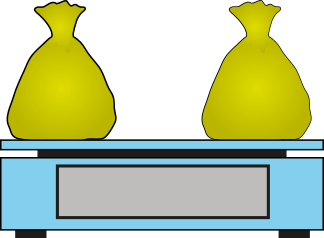 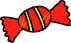 45 g
1.29 Equivalence and compensation – step 1:5
5 g
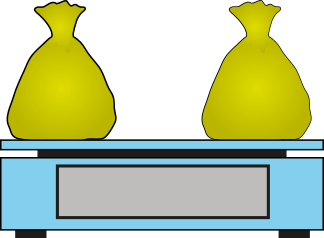 35
+
10
=
45
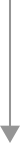 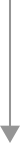 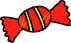 30 g
15 g
10 g
35 g
− 5
+ 5
45 g
30
+
15
=
45
So 35 + 10 = 30 + 15
1.29 Equivalence and compensation – step 1:6
340 g
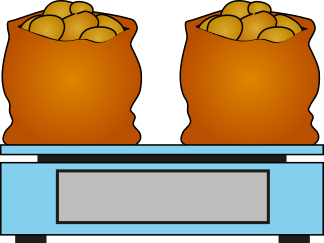 5,300
+
4,700
=
10,000
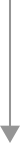 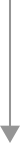 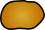 4,960 g
5,040 g
4,700 g
5,300 g
− 340
+ 340
10,000 g
4,960
+
5,040
=
10,000
So 5,300 + 4,700 = 4,960 + 5,040
1.29 Equivalence and compensation – step 1:6
0.34 kg
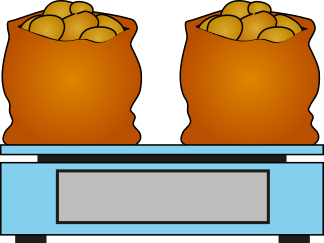 5.3
+
4.7
=
10
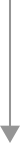 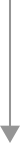 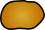 4.96 kg
5.04 kg
4.7 kg
5.3 kg
− 0.34
+ 0.34
10 kg
4.96
+
5.04
=
10
So 5.3 + 4.7 = 4.96 + 5.04
1.29 Equivalence and compensation – step 1:7
5,300 − 340 + 4,700 + 340
=
10,000
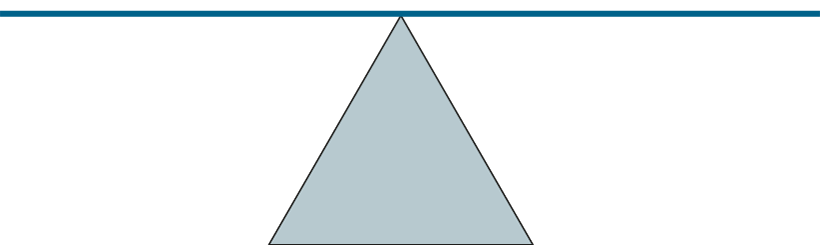 1.29 Equivalence and compensation – step 1:10




1.29 Equivalence and compensation – step 1:10
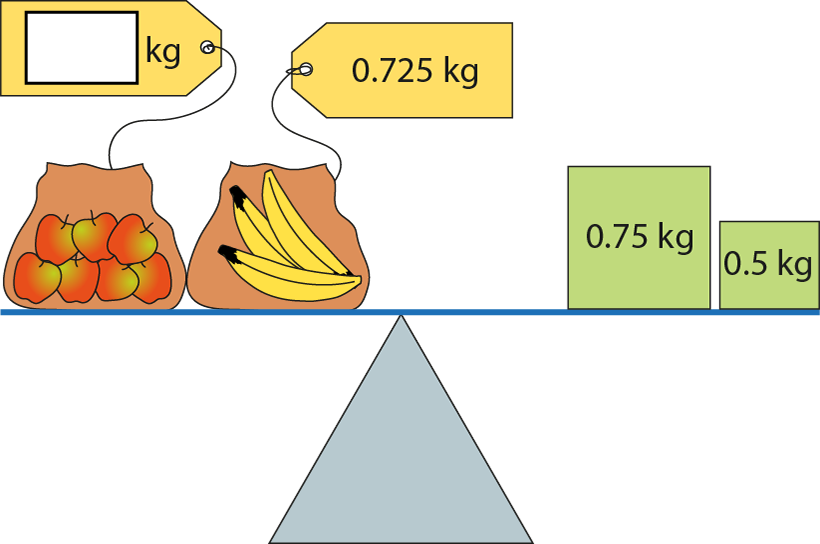 0.525
Year 6, Unit 1, Learning Outcome 13
The following slides have been collated to support the teaching of this learning outcome.
Curriculum Prioritisation for Primary Maths
Year 6, Unit 1, Learning Outcome 13
Additional teacher guidance for this outcome should be read first and can be found in this segment of the NCETM Primary Mastery Professional Development Materials:
1.29 Using equivalence and the compensation category to calculate
The spine materials are divided into ‘teaching points’ and ‘steps in learning’.
Curriculum Prioritisation for Primary Maths
1.29 Equivalence and compensation – step 1:8
28 + 32
=
29 +
31
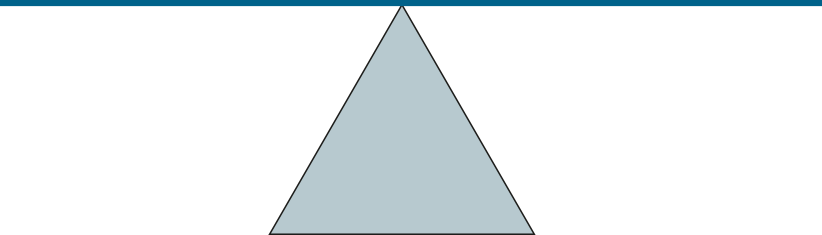 + 1
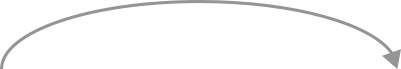 28
+
32
=
29
+
31
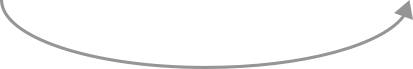 − 1
[Speaker Notes: There is the same number of children in Year 5 as there is in Year 6. In Year 5, there are 28 boys and 32 girls. In Year 6, there are 29 boys. How many girls are there in Year 6?]
1.29 Equivalence and compensation – step 1:8
30 + 25
=
40
+ 15
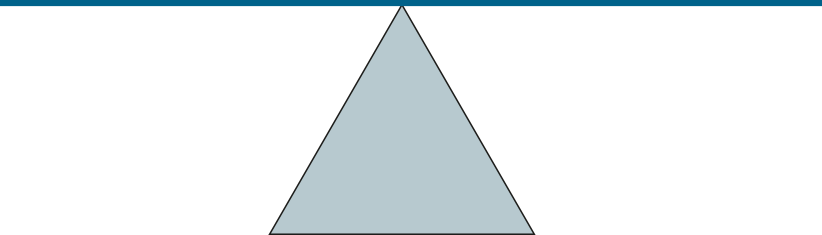 + 10
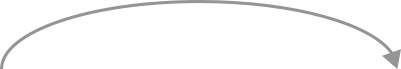 30
+
25
=
+
15
40
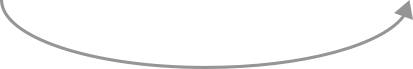 − 10
[Speaker Notes: Sally plans to buy 30 bottles of cola and 25 bottles of juice for a party. When she gets to the shop, they only have 15 bottles of juice, but she wants to buy the same number of bottles of drink in total. If she buys all 15 bottles of juice, how many bottles of cola will she need to buy?]
1.29 Equivalence and compensation – step 1:9
46.25
=
16.45 + 30.25
+ 0.45
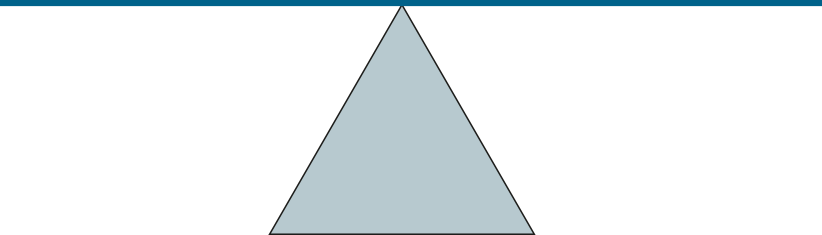 + 16
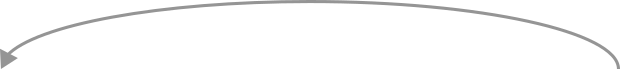 +
0.45
=
16.45
+
30.25
46.25
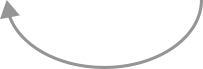 −  16
1.29 Equivalence and compensation – step 1:10




1.29 Equivalence and compensation – step 1:10
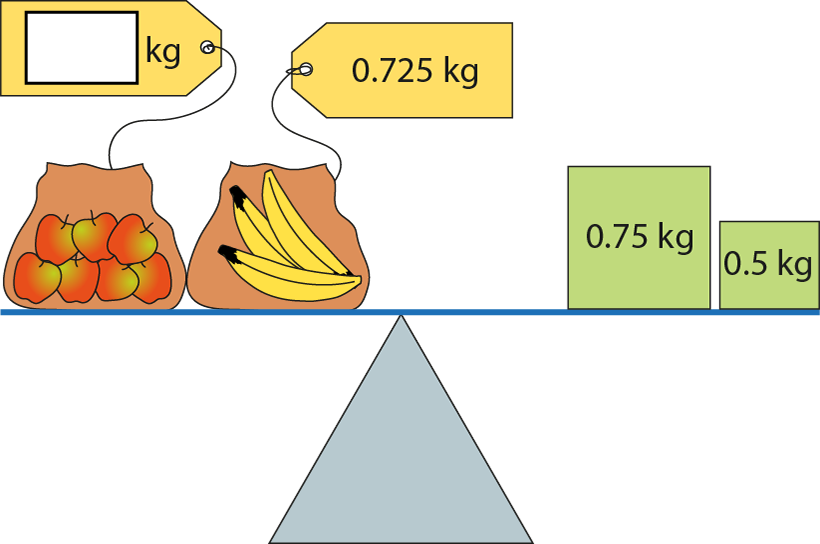 0.525
Year 6, Unit 1, Learning Outcome 14
The following slides have been collated to support the teaching of this learning outcome.
Curriculum Prioritisation for Primary Maths
Year 6, Unit 1, Learning Outcome 14
Additional teacher guidance for this outcome should be read first and can be found in this segment of the NCETM Primary Mastery Professional Development Materials:
1.29 Using equivalence and the compensation category to calculate
The spine materials are divided into ‘teaching points’ and ‘steps in learning’.
Curriculum Prioritisation for Primary Maths
1.29 Equivalence and compensation – step 2:1
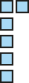 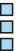 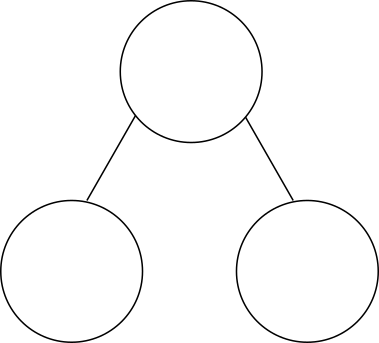 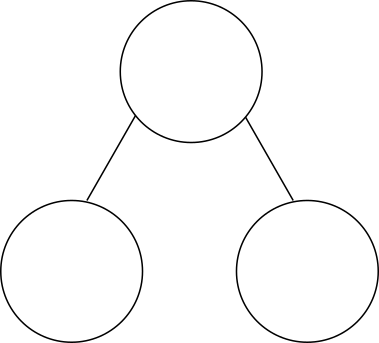 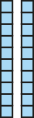 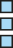 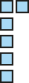 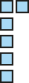 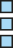 3
+
6
=
9
23
+
6
=
29
[Speaker Notes: Diego walked for three minutes to get to his friend’s house, and then walked for another six minutes to get to school. His journey took nine minutes altogether.
Dana walked for twenty-three minutes to get to her friend’s house, and then walked for another six minutes to get to school. Her journey took twenty nine minutes altogether.]
1.29 Equivalence and compensation – step 2:1
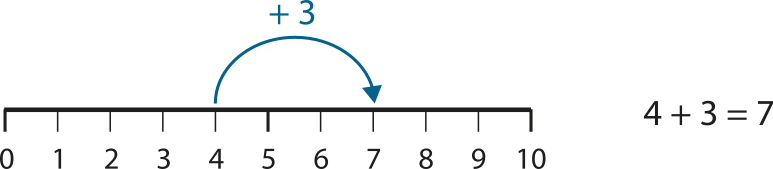 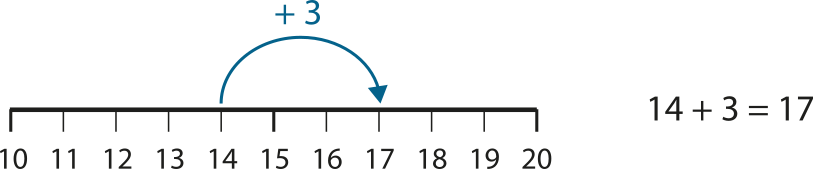 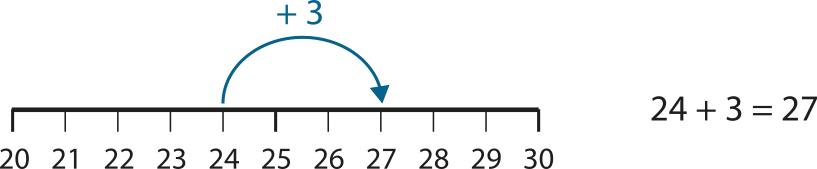 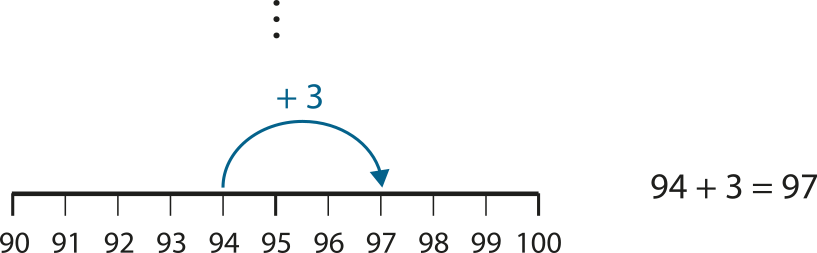 1.29 Equivalence and compensation – step 2:1
4
+
3
=
7
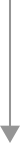 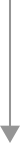 + 10
+ 10
14
+
3
=
17
1.29 Equivalence and compensation – step 2:2
96
+
4
=
100
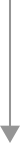 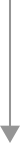 − 30
− 30
66
+
4
=
70
1.29 Equivalence and compensation – step 2:3
100
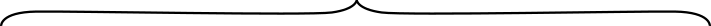 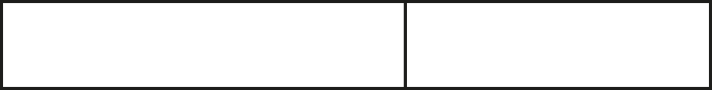 57
43
110
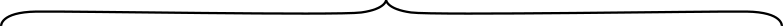 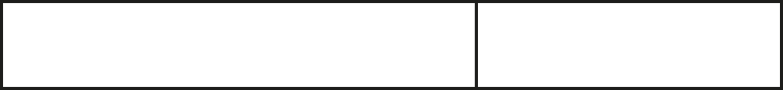 57 + 10
43
57
+
43
=
100
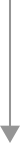 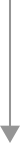 + 10
+ 10
+
43
=
67
110
[Speaker Notes: Together two children have saved £100. Yameena has saved £57 and Tom has saved £43. Yameena is given another £10. How much do they have now?]
1.29 Equivalence and compensation – step 2:3
16
+
14
=
30
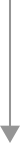 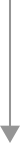 − 1
− 1
15
+
14
=
29
[Speaker Notes: There were 30 children in a class: 16 boys and 14 girls. Then a boy left. How many children are there in the class now?]
1.29 Equivalence and compensation – step 2:4
+
0.8
10
10.8
+
0.8
+
0.8
4.6
4.6
5.4
5.4
4.6 + 0.8 + 5.4 = 10 + 0.8
+ 0.8
+ 0.8
= 10.8
4.6 + 5.4 + 0.8 = 10 + 0.8
+ 0.8
+ 0.8
= 10.8
[Speaker Notes: The combined mass of two cats is 10 kg. The mass of one cat is 4.6 kg and the mass of the other cat is 5.4 kg. One of the cats gains 0.8 kg. What is their combined mass now?]
Year 6, Unit 1, Learning Outcome 15
The following slides have been collated to support the teaching of this learning outcome.
Curriculum Prioritisation for Primary Maths
Year 6, Unit 1, Learning Outcome 15
Additional teacher guidance for this outcome should be read first and can be found in this segment of the NCETM Primary Mastery Professional Development Materials:
1.29 Using equivalence and the compensation category to calculate
The spine materials are divided into ‘teaching points’ and ‘steps in learning’.
Curriculum Prioritisation for Primary Maths
1.29 Equivalence and compensation – step 2:5
0.29
+
28.71
=
29
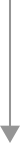 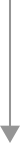 + 28
+ 28
0.29
+
0.71
=
1
1.29 Equivalence and compensation – step 2:5
646,000
+
54,000
=
700,000
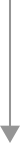 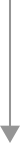 + 600,000
+ 600,000
46,000
+
54,000
=
100,000
Year 6, Unit 1, Learning Outcome 16
The following slides have been collated to support the teaching of this learning outcome.
Curriculum Prioritisation for Primary Maths
Year 6, Unit 1, Learning Outcome 16
Additional teacher guidance for this outcome should be read first and can be found in this segment of the NCETM Primary Mastery Professional Development Materials:
1.29 Using equivalence and the compensation category to calculate
The spine materials are divided into ‘teaching points’ and ‘steps in learning’.
Curriculum Prioritisation for Primary Maths
1.29 Equivalence and compensation – step 2:7
36
+
47
=
83
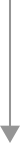 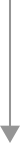 + 2
+ 2
36
+
49
=
85
1.29 Equivalence and compensation – step 2:7
83
85
+ 2
36
47
49
+ 2
1.29 Equivalence and compensation – step 2:7
125
+
239
=
364
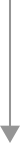 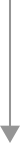 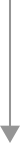 − 4
− 4
121
+
239
=
360
1.29 Equivalence and compensation – step 2:7
364
360
− 4
125
121
− 4
239
Year 6, Unit 1, Learning Outcome 17
The following slides have been collated to support the teaching of this learning outcome.
Curriculum Prioritisation for Primary Maths
Year 6, Unit 1, Learning Outcome 17
Additional teacher guidance for this outcome should be read first and can be found in this segment of the NCETM Primary Mastery Professional Development Materials:
1.29 Using equivalence and the compensation category to calculate
The spine materials are divided into ‘teaching points’ and ‘steps in learning’.
Curriculum Prioritisation for Primary Maths
1.29 Equivalence and compensation – step 3:1
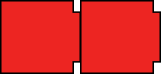 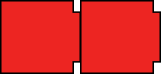 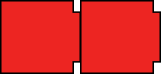 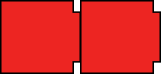 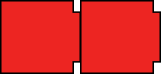 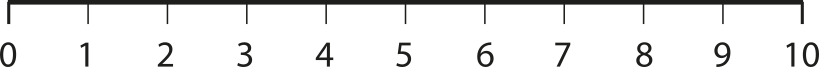 1.29 Equivalence and compensation – step 3:1
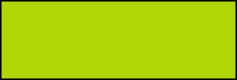 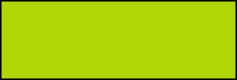 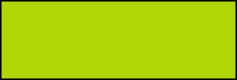 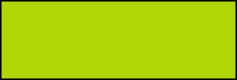 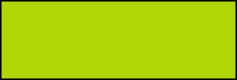 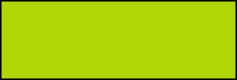 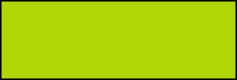 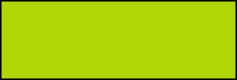 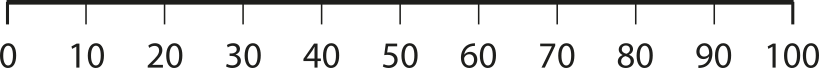 1.29 Equivalence and compensation – step 3:1
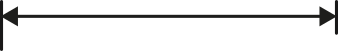 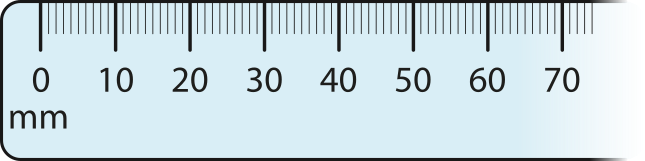 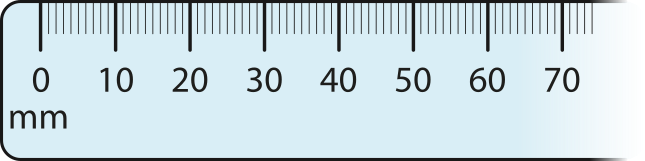 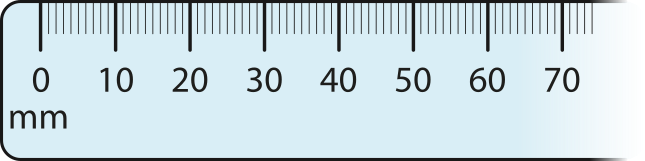 45 − 0 = 45
55 − 10 = 45
65 − 20 = 45
1.29 Equivalence and compensation – step 3:2
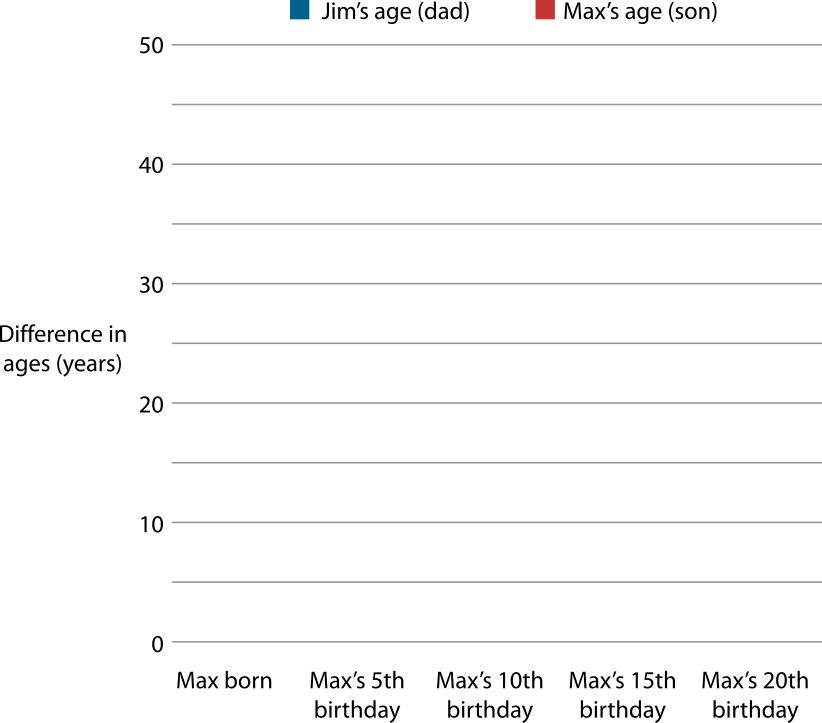 [Speaker Notes: Jim was 25 years old when his son, Max, was born. What is the difference between their ages?
When Jim is 30, Max is 5. What is the difference between their ages?
When Jim is 35, Max is 10. What is the difference between their ages?
When Jim is 40, Max is 15. What is the difference between their ages?
Is the difference between their ages always going to remain the same?
How old will Max be when Jim is 75?]
1.29 Equivalence and compensation – step 3:2
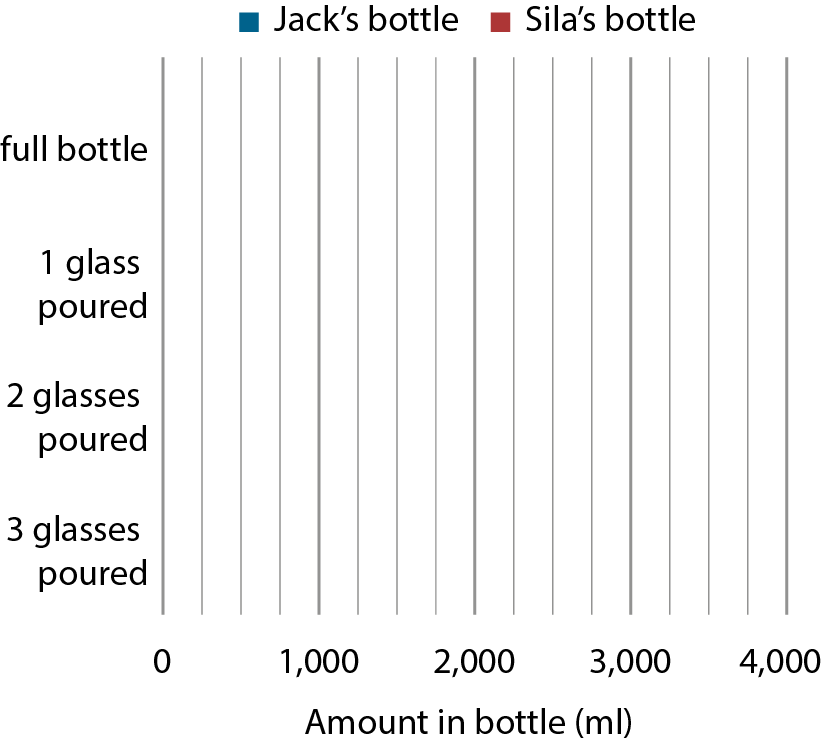 1,000
3,000
2,000
2,750
1,750
1,000
2,500
1,500
1,000
2,250
1,250
1,000
[Speaker Notes: Jack has a three-litre bottle of drink and Sila has a two-litre bottle of drink. They both pour out three 250 ml glasses of drink. What is the difference between the amounts in their bottles after each glass is poured?]
1.29 Equivalence and compensation – step 3:3
1.29 Equivalence and compensation – step 3:3
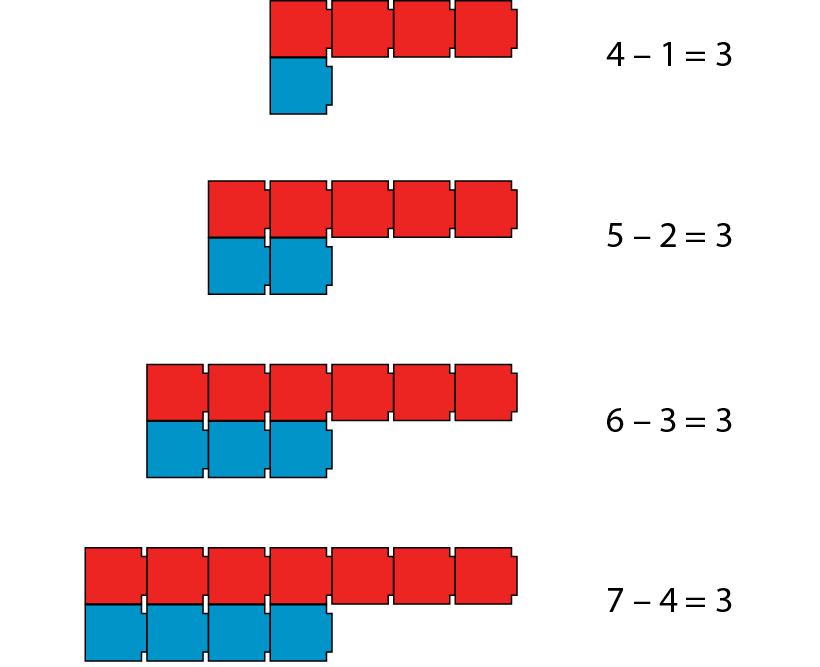 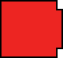 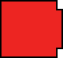 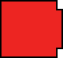 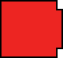 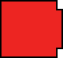 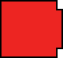 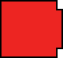 4 − 1 = 3
5 − 2 = 3
6 − 3 = 3
7 − 4 = 3
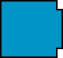 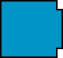 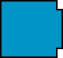 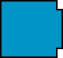 1.29 Equivalence and compensation – step 3:4
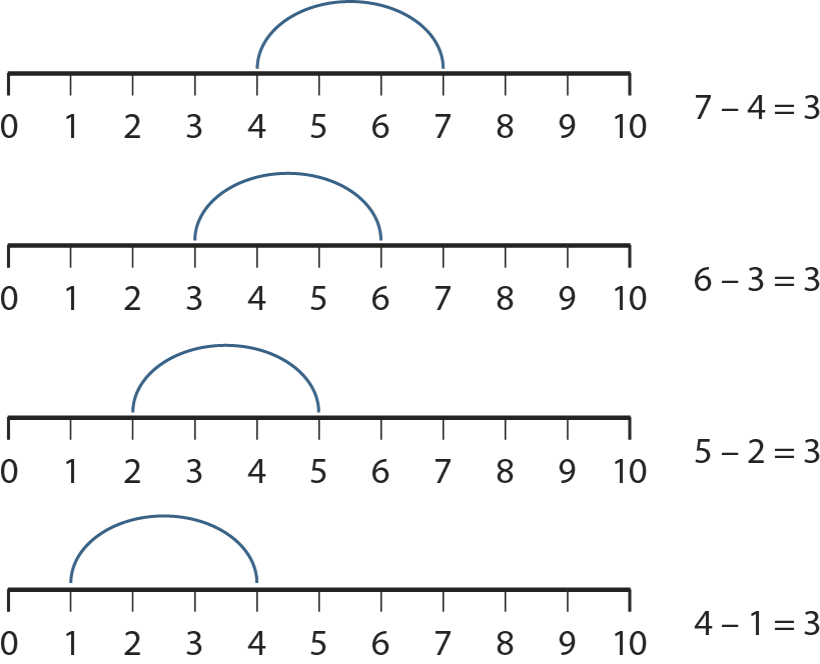 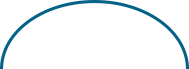 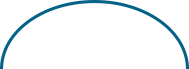 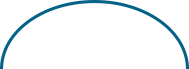 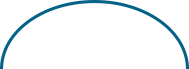 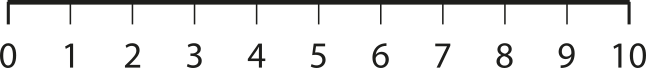 7 − 4 = 3
6 − 3 = 3
5 − 2 = 3
4 − 1 = 3
Year 6, Unit 1, Learning Outcome 18
The following slides have been collated to support the teaching of this learning outcome.
Curriculum Prioritisation for Primary Maths
Year 6, Unit 1, Learning Outcome 18
Additional teacher guidance for this outcome should be read first and can be found in this segment of the NCETM Primary Mastery Professional Development Materials:
1.29 Using equivalence and the compensation category to calculate
The spine materials are divided into ‘teaching points’ and ‘steps in learning’.
Curriculum Prioritisation for Primary Maths
1.29 Equivalence and compensation – step 3:6
53 − 39
= 54 − 40
= 14
14
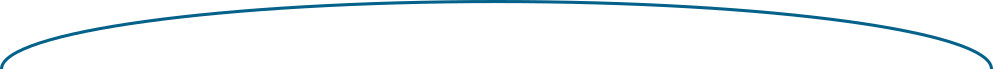 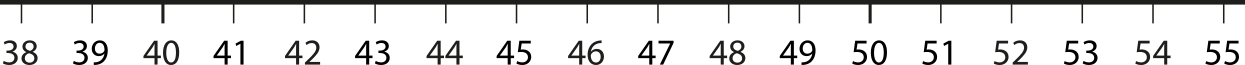 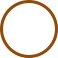 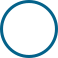 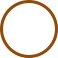 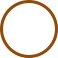 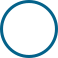 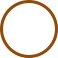 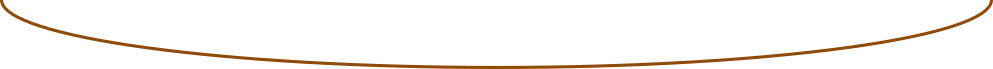 14
1.29 Equivalence and compensation – step 3:6
53
−
39
=
14
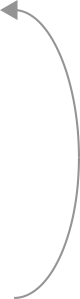 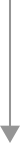 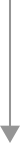 + 1
+ 1
54
−
40
=
14
1.29 Equivalence and compensation – step 3:7
356
−
289
=
67
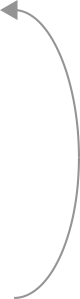 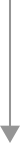 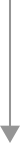 + 11
+ 11
367
−
300
=
67
1.29 Equivalence and compensation – step 3:7
45,228
−
25,203
=
20,025
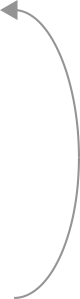 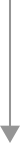 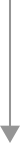 − 3
− 3
45,225
−
25,200
=
20,025
1.29 Equivalence and compensation – step 3:7
19.72
−
4.94
=
14.78
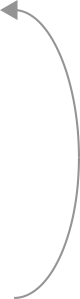 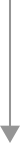 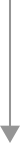 + 0.06
+ 0.06
19.78
−
5
=
14.78
Year 6, Unit 1, Learning Outcome 19
The following slides have been collated to support the teaching of this learning outcome.
Curriculum Prioritisation for Primary Maths
Year 6, Unit 1, Learning Outcome 19
Additional teacher guidance for this outcome should be read first and can be found in this segment of the NCETM Primary Mastery Professional Development Materials:
1.29 Using equivalence and the compensation category to calculate
The spine materials are divided into ‘teaching points’ and ‘steps in learning’.
Curriculum Prioritisation for Primary Maths
1.29 Equivalence and compensation – step 3:9
20,000 − 1,658
1
9
9
9
1
1
1
1
1
8
,
3
4
2
1.29 Equivalence and compensation – step 3:9
20,000 − 1,658 = 19,999 − 1,657
20,000 − 1,658
= 18,342
1
9
9
9
1
1
1
1
1
8
,
3
4
2
1
8
3
4
2
,
18,342
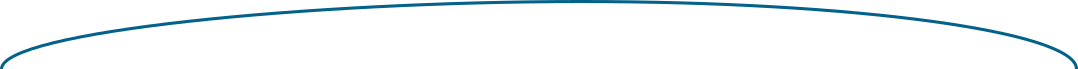 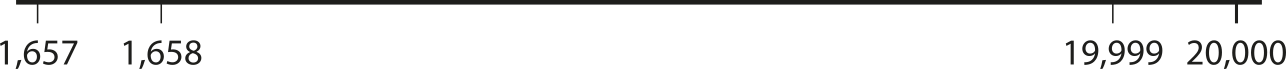 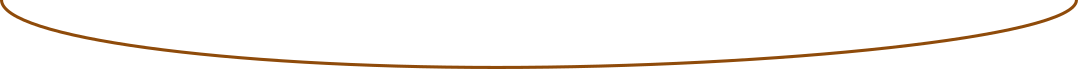 18,342
Year 6, Unit 1, Learning Outcome 20
The following slides have been collated to support the teaching of this learning outcome.
Curriculum Prioritisation for Primary Maths
Year 6, Unit 1, Learning Outcome 20
Additional teacher guidance for this outcome should be read first and can be found in this segment of the NCETM Primary Mastery Professional Development Materials:
1.29 Using equivalence and the compensation category to calculate
The spine materials are divided into ‘teaching points’ and ‘steps in learning’.
Curriculum Prioritisation for Primary Maths
1.29 Equivalence and compensation – step 3:12
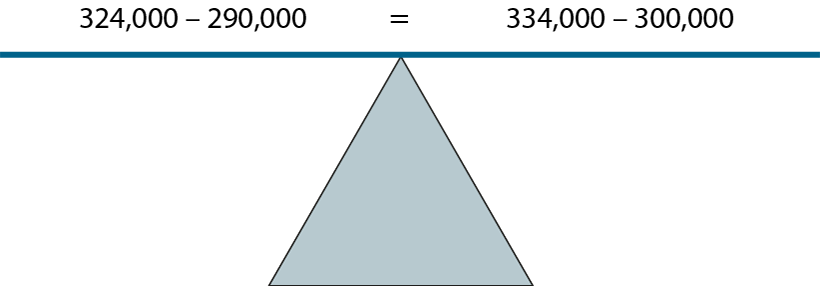 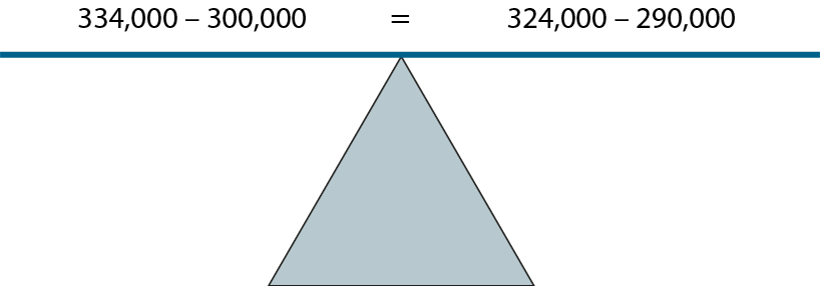 1.29 Equivalence and compensation – step 3:13
38
+ 35
10 − 3
=
45 −
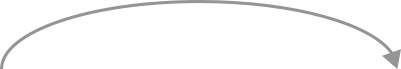 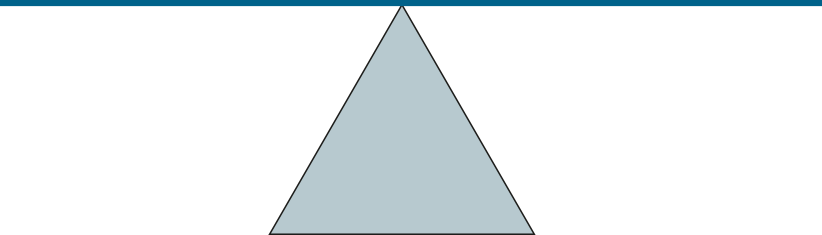 38
10
−
3
=
45
−
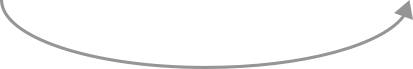 + 35
1.29 Equivalence and compensation – step 3:13
54
+ 44
10 − 3
=
− 47
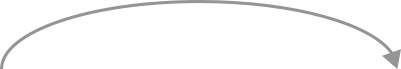 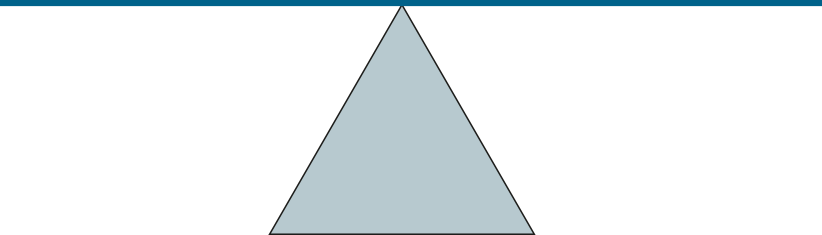 10
−
3
=
−
47
54
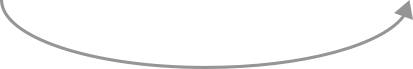 + 44
Year 6, Unit 1, Learning Outcome 21
The following slides have been collated to support the teaching of this learning outcome.
Curriculum Prioritisation for Primary Maths
Year 6, Unit 1, Learning Outcome 21
Additional teacher guidance for this outcome should be read first and can be found in this segment of the NCETM Primary Mastery Professional Development Materials:
1.29 Using equivalence and the compensation category to calculate
The spine materials are divided into ‘teaching points’ and ‘steps in learning’.
Curriculum Prioritisation for Primary Maths
1.29 Equivalence and compensation – step 4:1
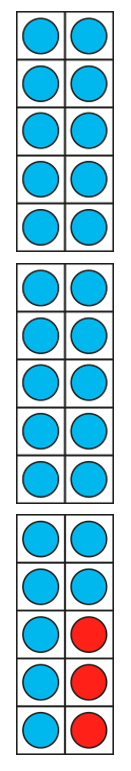 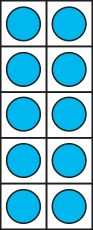 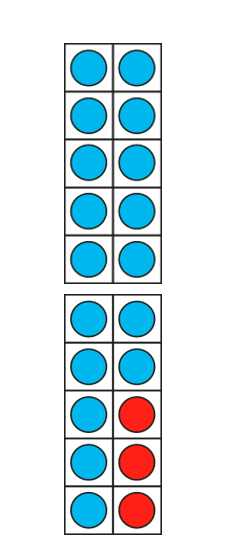 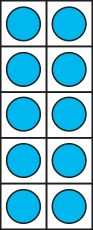 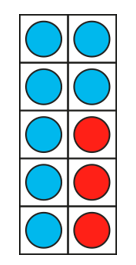 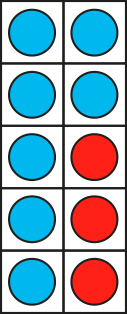 10 − 3 = 7
0
−
3
=
7
20 − 3 = 17
30 − 3 = 27
2
3
1
1
2
[Speaker Notes: Jon has 10 p in his money box. Misha has 3 p in hers. Jon has 7 p more than Misha.
Jon adds 10 p to his money box. He now has 17 p more than Misha.
Jon adds another 10 p to his money box. He now has 17 p more than Misha.]
1.29 Equivalence and compensation – step 4:1
10
−
3
=
7
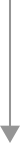 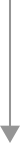 + 10
+ 10
20
−
3
=
17
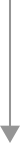 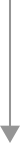 + 10
+ 10
30
−
3
=
27
1.29 Equivalence and compensation – step 4:1
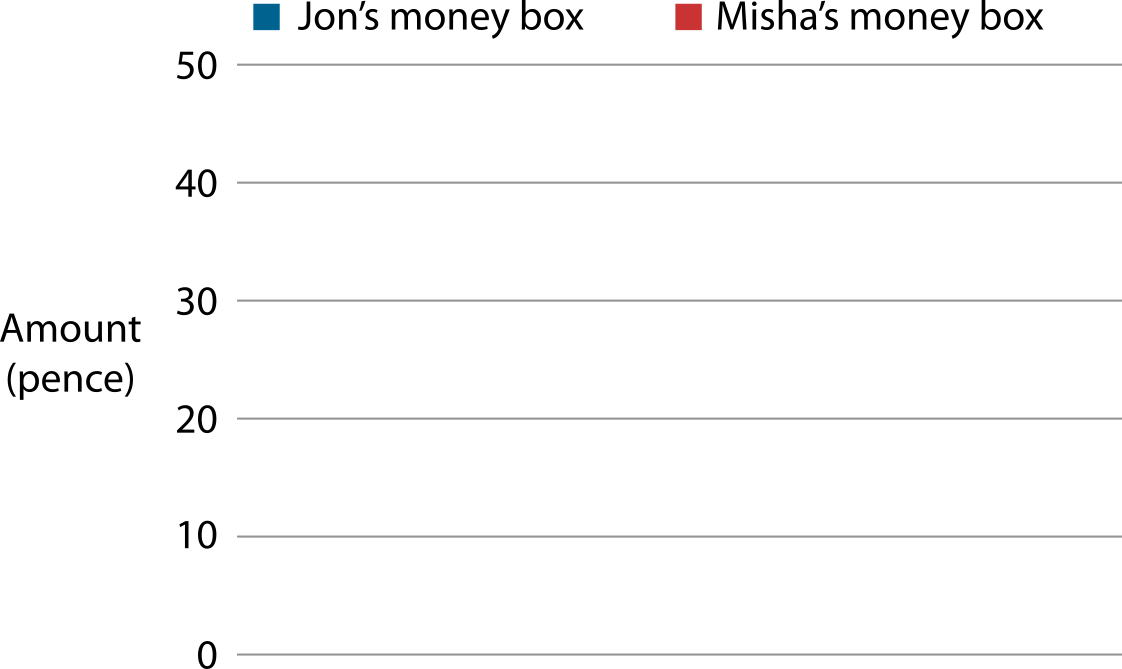 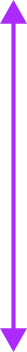 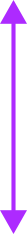 30
20
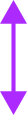 10
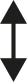 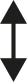 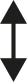 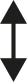 7
7
7
7
1.29 Equivalence and compensation – step 4:2
78
88
98
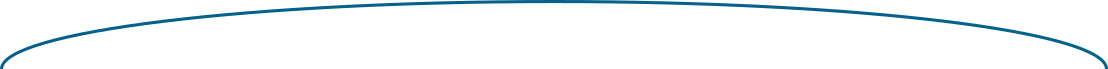 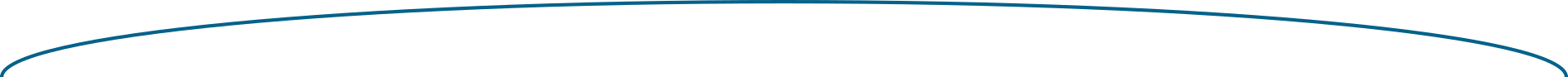 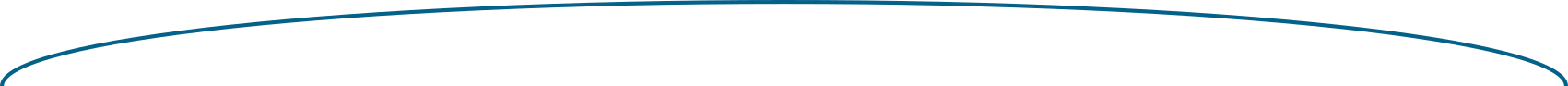 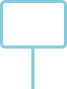 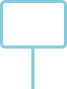 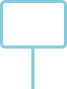 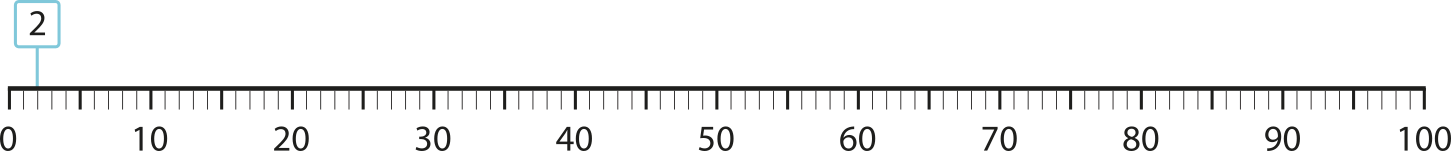 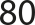 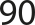 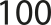 100 − 2
90 − 2
80 − 2
= 98
= 88
= 78
[Speaker Notes: Evie has 100 p in her money box and Hari has 2 p, so Evie has 98 p more than Hari.
On Monday, Evie spends 10 p. She now has 88 p more than Hari.
On Tuesday, Evie spends another 10 p. She now has 78 p more than Hari.]
1.29 Equivalence and compensation – step 4:2
100
−
2
=
98
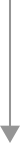 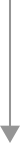 − 10
− 10
90
−
2
=
88
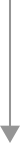 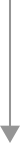 − 10
− 10
80
−
2
=
78
Year 6, Unit 1, Learning Outcome 22
The following slides have been collated to support the teaching of this learning outcome.
Curriculum Prioritisation for Primary Maths
Year 6, Unit 1, Learning Outcome 22
Additional teacher guidance for this outcome should be read first and can be found in this segment of the NCETM Primary Mastery Professional Development Materials:
1.29 Using equivalence and the compensation category to calculate
The spine materials are divided into ‘teaching points’ and ‘steps in learning’.
Curriculum Prioritisation for Primary Maths
1.29 Equivalence and compensation – step 4:3
16
−
14
=
2
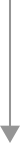 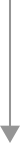 + 2
+2
18
−
14
=
4
[Speaker Notes: There were 16 boys and 14 girls in a class. The difference between the number of boys and girls was 2. Now there are 18 boys in the class, but the number of girls is the same. How many more boys than girls are there now?]
1.29 Equivalence and compensation – step 4:3
172
−
138
=
34
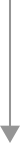 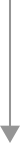 − 20
− 20
152
−
138
=
14
[Speaker Notes: A blue ribbon was 1 m 72 cm long and a red ribbon was 1 m 38 cm long; so the blue ribbon was 34 cm longer than the red ribbon. Then the blue ribbon was cut down to 1 m 52 cm. How much longer than the red ribbon is the blue ribbon now?]
6AS/MD-2 Derive related calculations
Use the first calculation to derive the missing term in the second calculation.
Explain your reasoning.
625 – 148 = 477
625 – 248 =
625 – 248 =  377
Year 6, Unit 1, Learning Outcome 23
The following slides have been collated to support the teaching of this learning outcome.
Curriculum Prioritisation for Primary Maths
Year 6, Unit 1, Learning Outcome 23
Additional teacher guidance for this outcome should be read first and can be found in this segment of the NCETM Primary Mastery Professional Development Materials:
1.29 Using equivalence and the compensation category to calculate
The spine materials are divided into ‘teaching points’ and ‘steps in learning’.
Curriculum Prioritisation for Primary Maths
1.29 Equivalence and compensation – step 4:5
123.74
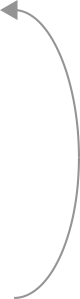 124
−
0.26
=
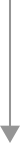 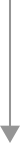 + 123
− 123
− 123
1
−
0.26
=
0.74
1.29 Equivalence and compensation – step 4:5
374,000
−
24,000
=
350,000
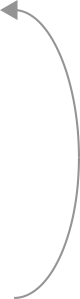 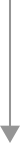 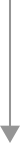 + 300,000
− 300,000
− 300,000
74,000
−
24,000
=
50,000
6AS/MD-2 Derive related calculations
Use the first calculation to derive the missing term in the second calculation.
Explain your reasoning.
14.8 + 7.6 = 22.4
– 7.6 = 14.8
22.4   – 7.6 = 14.8
Year 6, Unit 1, Learning Outcome 24
The following slides have been collated to support the teaching of this learning outcome.
Curriculum Prioritisation for Primary Maths
Year 6, Unit 1, Learning Outcome 24
Additional teacher guidance for this outcome should be read first and can be found in this segment of the NCETM Primary Mastery Professional Development Materials:
1.29 Using equivalence and the compensation category to calculate
The spine materials are divided into ‘teaching points’ and ‘steps in learning’.
Curriculum Prioritisation for Primary Maths
1.29 Equivalence and compensation – step 4:6
183
−
49
=
134
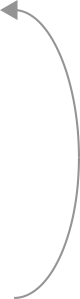 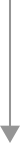 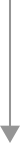 − 6
+ 6
+ 6
189
−
49
=
140
1.29 Equivalence and compensation – step 4:6
185
−
46
=
139
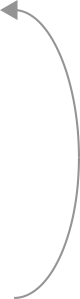 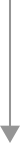 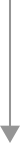 − 1
+ 1
+ 1
186
−
46
=
140
1.29 Equivalence and compensation – step 4:7
18
−
0.75
=
17.25
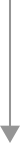 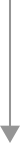 + 17
+
17
1
−
0.75
=
0.25
1.29 Equivalence and compensation – step 4:8
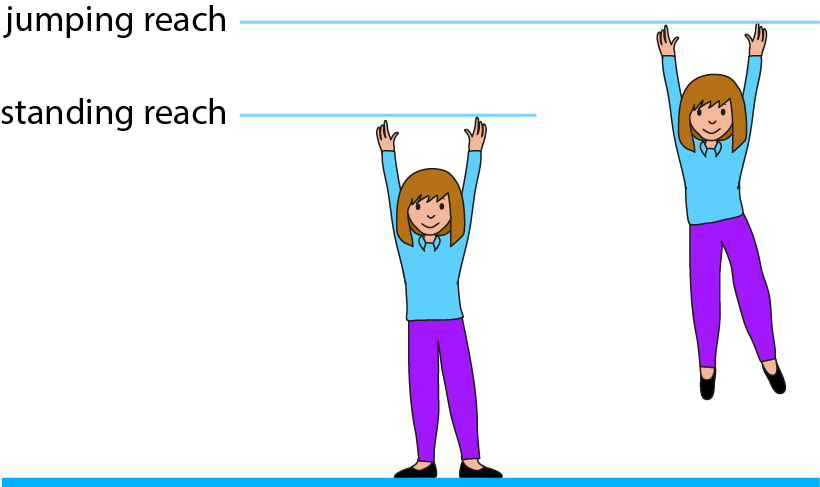 143
152
143
151
143
151
143
153
11
[Speaker Notes: Stephanie wants to learn to jump higher. She records her standing reach height, then the height she reaches when she jumps, to calculate how high she can jump.
Stephanie tests herself each week for five weeks. Stephanie doesn’t get any taller during the five weeks, so her standing reach doesn’t change. Her results are shown in the table, but some of the values are missing. Fill in the missing information.]
Year 6, Unit 1, Learning Outcome 25
The following slides have been collated to support the teaching of this learning outcome.
Curriculum Prioritisation for Primary Maths
Year 6, Unit 1, Learning Outcome 25
Additional teacher guidance for this outcome should be read first and can be found in this segment of the NCETM Primary Mastery Professional Development Materials:
1.29 Using equivalence and the compensation category to calculate
The spine materials are divided into ‘teaching points’ and ‘steps in learning’.
Curriculum Prioritisation for Primary Maths
1.29 Equivalence and compensation – step 5:1
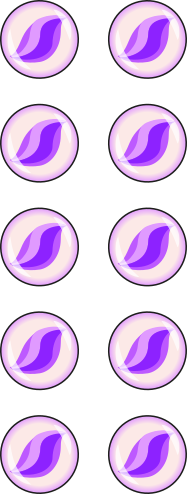 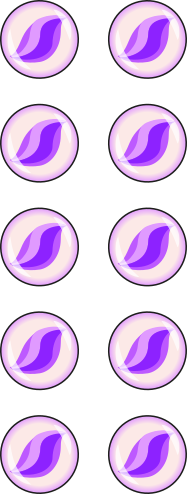 >
10 − 4
10 − 5
[Speaker Notes: Sebastian has 10 marbles. He gives away 4 of them.
Megan also has 10 marbles. If she gives away 5 marbles, will she be left with more or fewer marbles than Sebastian?]
1.29 Equivalence and compensation – step 5:1
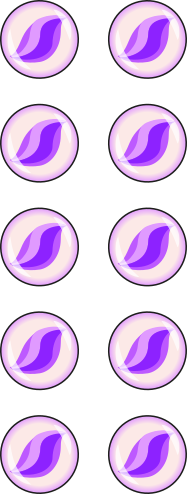 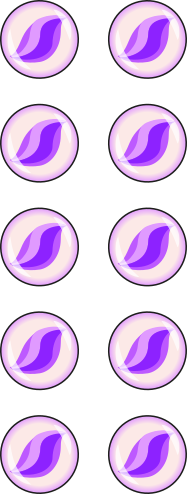 <
10 − 4
10 − 3
[Speaker Notes: Peter also has 10 marbles. If he gives away 3 marbles, will he be left with more or fewer marbles than Sebastian?]
Year 6, Unit 1, Learning Outcome 26
The following slides have been collated to support the teaching of this learning outcome.
Curriculum Prioritisation for Primary Maths
Year 6, Unit 1, Learning Outcome 26
Additional teacher guidance for this outcome should be read first and can be found in this segment of the NCETM Primary Mastery Professional Development Materials:
1.29 Using equivalence and the compensation category to calculate
The spine materials are divided into ‘teaching points’ and ‘steps in learning’.
Curriculum Prioritisation for Primary Maths
1.29 Equivalence and compensation – step 5:2
78
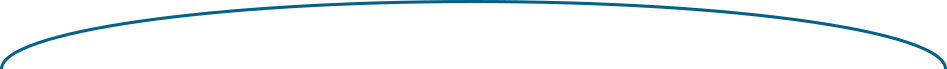 98 − 20
= 78
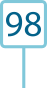 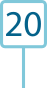 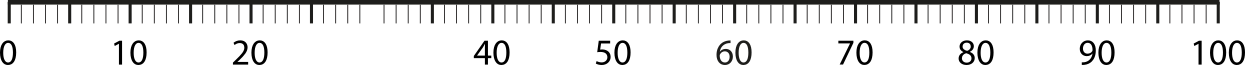 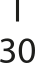 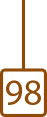 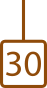 98 − 30
= 68
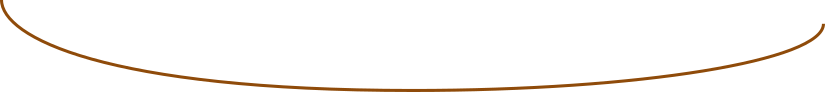 68
[Speaker Notes: Harvey is buying groceries. The bill is £98, but he thinks he has a voucher for £20 off so will only have to pay £78.
Harvey’s voucher is actually worth £30. How much will he have to pay for his groceries?]
1.29 Equivalence and compensation – step 5:2
98
20
30
+ 10
78
68
− 10
98
−
20
=
78
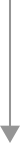 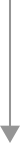 + 10
− 10
98
−
30
=
68
1.29 Equivalence and compensation – step 5:3
200
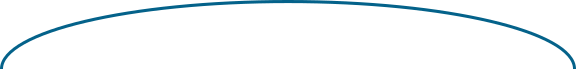 350 − 150
= 200
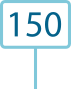 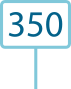 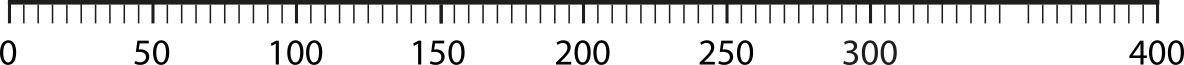 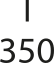 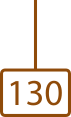 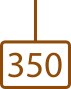 350 − 130
= 220
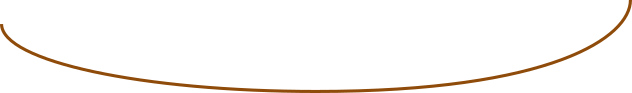 220
[Speaker Notes: Raf has saved £150. He wants to buy a game console that costs £350. How much more does he need to save?
Raf goes out with his friends and spends £20 of his savings. He now has £130. How much does he now need to save before he can buy the game console?]
1.29 Equivalence and compensation – step 5:3
350
150
130
−  20
200
220
+ 20
350
−
150
=
200
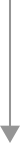 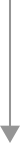 − 20
+ 20
350
−
130
=
220
Year 6, Unit 1, Learning Outcome 27
The following slides have been collated to support the teaching of this learning outcome.
Curriculum Prioritisation for Primary Maths
Year 6, Unit 1, Learning Outcome 27
Additional teacher guidance for this outcome should be read first and can be found in this segment of the NCETM Primary Mastery Professional Development Materials:
1.29 Using equivalence and the compensation category to calculate
The spine materials are divided into ‘teaching points’ and ‘steps in learning’.
Curriculum Prioritisation for Primary Maths
1.29 Equivalence and compensation – step 5:4
85
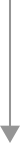 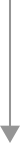 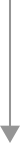 + 10
− 10
85
−
45
=
40
45
+ 10
40
30
− 10
same
30
[Speaker Notes: Ciara has 85 marbles; 45 of them are red and the rest are blue, so she has 40 blue marbles. Arjun also has 85 marbles; some of them are red and some of them are blue. He has ten more red marbles than Ciara. How many blue marbles does Arjun have?]
1.29 Equivalence and compensation – step 5:4
£5
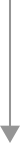 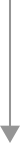 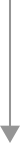 − 50 p
+ 50 p
£5
−
£3.50
=
£1.50
£3.50
− 50 p
£1.50
£2
+ 50 p
same
£2
[Speaker Notes: Leah gets £5 to spend on lunch each day. On Monday she spends £3.50, so she is left with £1.50 to put in her savings. On Tuesday Leah spends 50 p less than she did on Monday. How much does she have left on Tuesday to put in her savings?]
Year 6, Unit 1, Learning Outcome 28
The following slides have been collated to support the teaching of this learning outcome.
Curriculum Prioritisation for Primary Maths
Year 6, Unit 1, Learning Outcome 28
Additional teacher guidance for this outcome should be read first and can be found in this segment of the NCETM Primary Mastery Professional Development Materials:
1.29 Using equivalence and the compensation category to calculate
The spine materials are divided into ‘teaching points’ and ‘steps in learning’.
Curriculum Prioritisation for Primary Maths
1.29 Equivalence and compensation – step 5:6
375,861
−
300,000
=
75,861
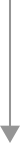 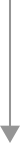 + 100,000
− 100,000
375,861
−
200,000
=
175,861
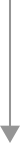 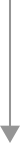 − 100,000
+ 100,000
375,861
−
100,000
=
275,861